Урок русского языка во 2 классе(ОС «Школа 2100»)Тема «Перенос слов»
Добро пожаловать на урок русского языка!
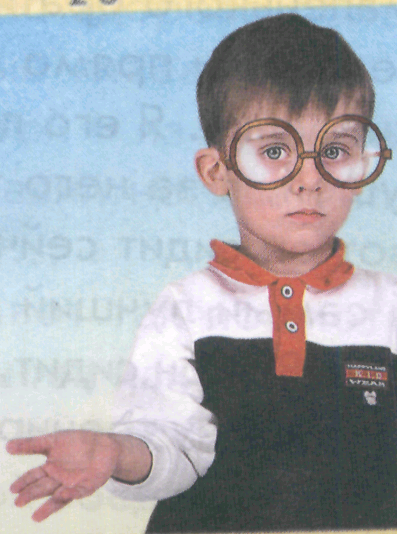 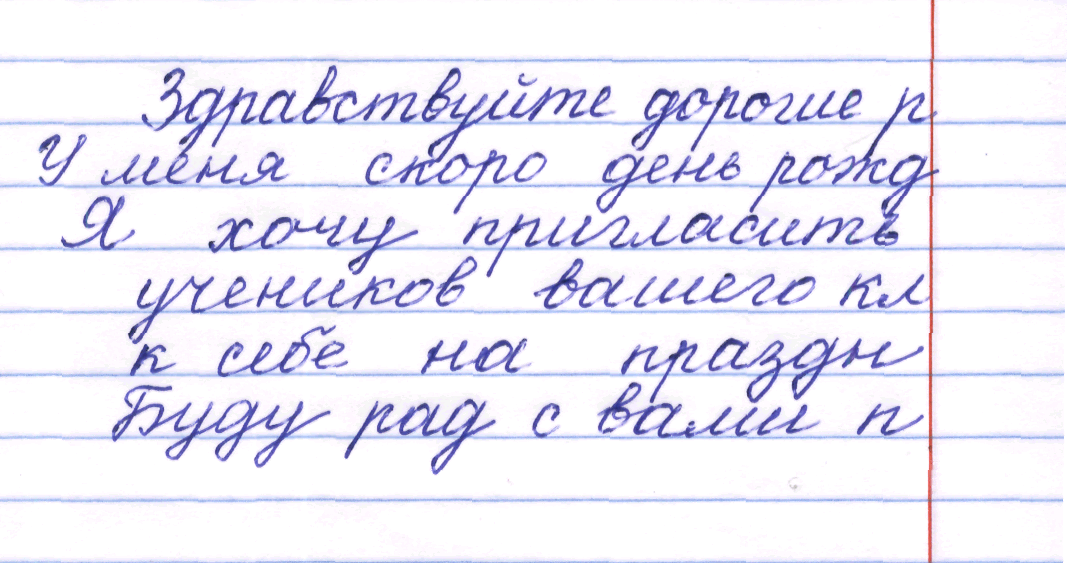 Тема урока:        Перенос слов.
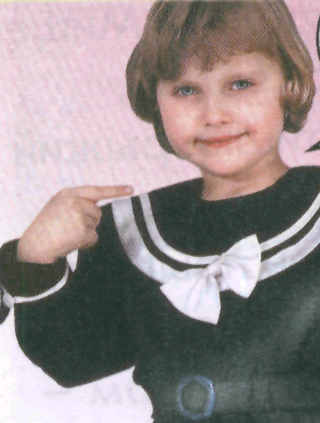 я – ма, Зо – я
яма, Зоя
су –ббота,
алл -ея
суб – бота,
ал - лея
мал – ьчик,
об – ъём,
за - йчик
маль – чик,
объ – ём,
зай - чик
Перенос слов
по слогам
Ь, Ъ, Й
я – ма, Зо – я
Ан – на
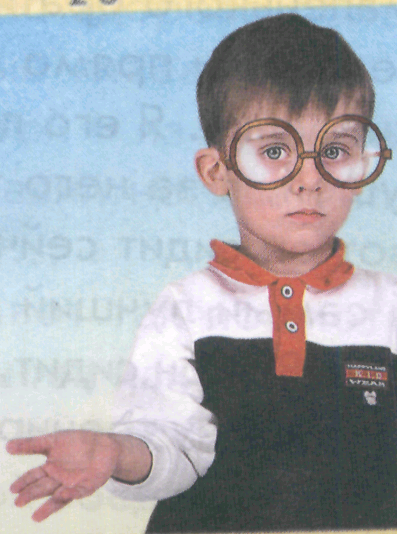 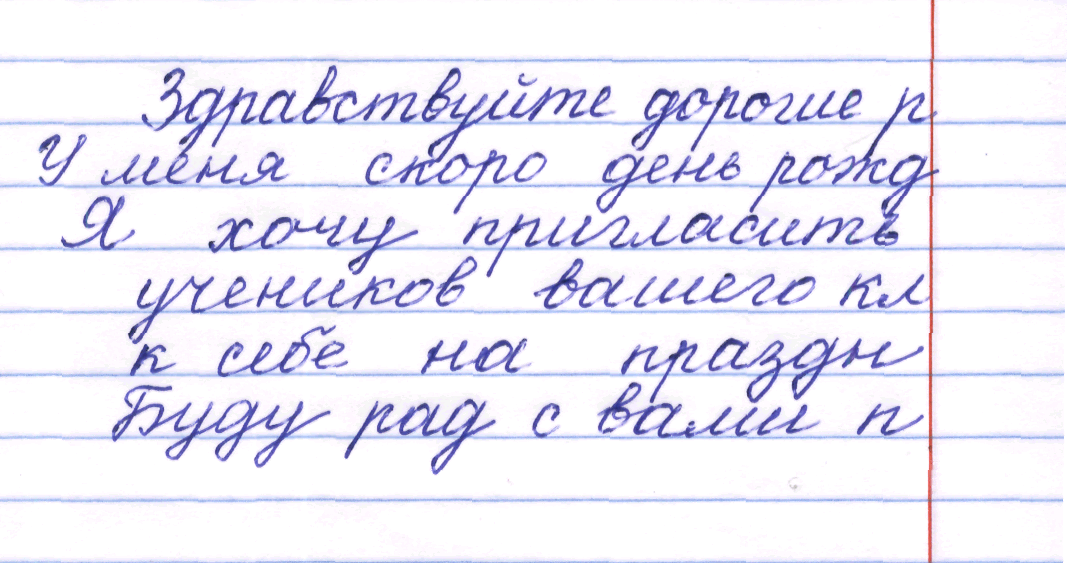 Спасибо за урок!
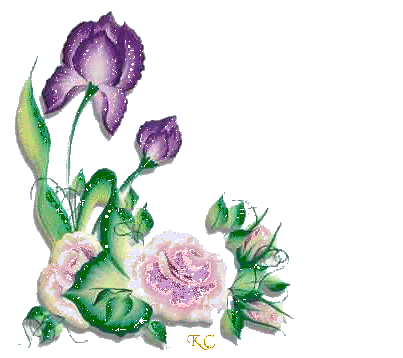 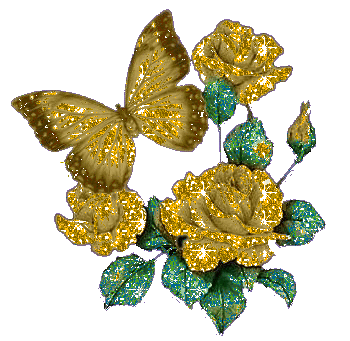